Vkladanie textu a obrázkov do prezentácie
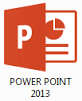 Štruktúra hodiny:
1. Administrácia hodiny (2 min.)
2. Opakovanie – test „zásady a pravidlá“  (5 min.)
                              - popis prostredia PowerPointu
3. Motivácia (2 min.)
4. Samostatná práca (23 min.)
5. Kontrola samostatnej práce (10 min.)
6. Hodnotenie práce a záver (3 min.)
Popis prostredia MS PowerPoint
Motivácia
Ohodnoťte prezentáciu z minulej hodiny
Prezentácia
Na konci hodiny budeš vedieť:
vložiť textové pole do prezentácie a upraviť ho (presun, zmena veľkosti)
vložiť obrázok z internetu, Klipartu a upraviť ho
vložiť obrázok ako pozadie snímky.
Hodnotenie:
Kritéria hodnotenia:
                                               - žiak splnil požiadavky  - A
                                               - žiak splnil požiadavky čiastočne - ?
                                               - žiak nesplnil požiadavky - N
Hodnotenie:
Môj deň pri počítači
Počet hodín strávených pri počítači v jeden deň cez týždeň, cez víkend, cez prázdniny.
Na budúcu hodinu sa naučíte:
prechody snímok
animácie 
vložiť zvuk do prezentácie
prezentovať vlastnú prezentáciu